SPORTIFY
SPORT POWERPOINT PRESENTATION
WELCOME MESSAGE
Maliq Hasan
Store Manager
Get Your Game On
I am so happy, my dear friend, so absorbed in the exquisite sense of mere tranquil existence, that I neglect my talents. I should be incapable of drawing a single stroke at the present moment; and yet I feel that I never was a greater artist than now.
2
ABOUT US
Far far away, behind the word mountains, far from the countries Vokalia and Consonantia, there live the blind texts. Separated they live in Bookmarksgrove right at the coast of the Semantics, a large language ocean. A small river named Duden flows by their place and supplies it with the necessary regelialia.
3
OUR TIMELINE
2014
2016
Suitable for any kind categories business and presentation
Suitable for any kind categories business and presentation
2013
2015
2017
Suitable for any kind categories business and presentation
Suitable for any kind categories business and presentation
Suitable for any kind categories business and presentation
Description
Suitable for all kind business & personal presentation
OUR
MISSION
Description
Suitable for all kind business & personal presentation
A wonderful serenity has taken possession of my entire soul, like these sweet mornings of spring which I enjoy with my whole heart. I am alone, and feel the charm of existence in this spot, which was created for the bliss of souls like mine.
Description
Suitable for all kind business & personal presentation
Description
Suitable for all kind business & personal presentation
OUR VISION
A small river named Duden flows by their place and supplies it with the necessary regelialia. It is a paradisematic country, in which roasted parts of sentences fly into your mouth. Even the all-powerful Pointing.
Description
Description
Description
Suitable for any kind categories business and presentation
Suitable for any kind categories business and presentation
Suitable for any kind categories business and presentation
OUR VALIDATION
1750
2500
3270
Description
Description
Description
Suitable for any kind of categories, really!
Suitable for any kind of categories, really!
Suitable for any kind of categories, really!
7
WHAT WE OFFER
03
02
01
Description
Description
Description
Suitable for all categories business and personal presentation
Suitable for all categories business and personal presentation
Suitable for all categories business and personal presentation
SECTION
BREAK
PROFILE TEAM
Andre Silva
Trainer
A wonderful serenity has taken possession of my entire soul, like these sweet mornings of spring which I enjoy with my whole heart.
“ Winners never quit and quitters never win ”
Strength
Power
Experience
OUR BEST
TEAM
The Big Oxmox advised her not to do so, because there were thousands of bad Commas, wild Question Marks and devious Semikoli, but the Little Blind Text didn’t listen.
Alex Fraud
Sonya Glam
David Lucas
Suitable for all categories business and personal presentation
Suitable for all categories business and personal presentation
Suitable for all categories business and personal presentation
OUR BEST TEAM
MARKETING
TEAM
Mark Hopps
Lita Trase
Karina Morgan
Natalie Carin
ACCOUNT
TEAM
Salma Marin
Angel Christine
Adam Finch
Tania Laurent
OUR PORTFOLIO
Best of the Best
A wonderful serenity has taken possession of my entire soul, like these sweet mornings of spring which I enjoy with my whole heart.
13
01.Tittle
03.Tittle
Suitable for all categories business and personal presentation
Suitable for all categories business and personal presentation
02.Tittle
04.Tittle
Suitable for all categories business and personal presentation
Suitable for all categories business and personal presentation
14
BEST PROJECT
Far far away, behind the word mountains, far from the countries Vokalia and Consonantia, there live the blind texts. Separated they live in Bookmarksgrove right at the coast of the Semantics, a large language ocean.
2575
Peoples
Liked
Sports will always be fun.
The Big Oxmox advised her not to do so, because there were thousands of bad Commas, wild Question Marks and devious Semikoli, but the Little Blind Text didn’t listen. She packed her seven versalia, put her initial into the belt and made herself on the way. When she reached the first hills of the Italic Mountains.
Powerfull
Energic
16
LAPTOP MOCKUP
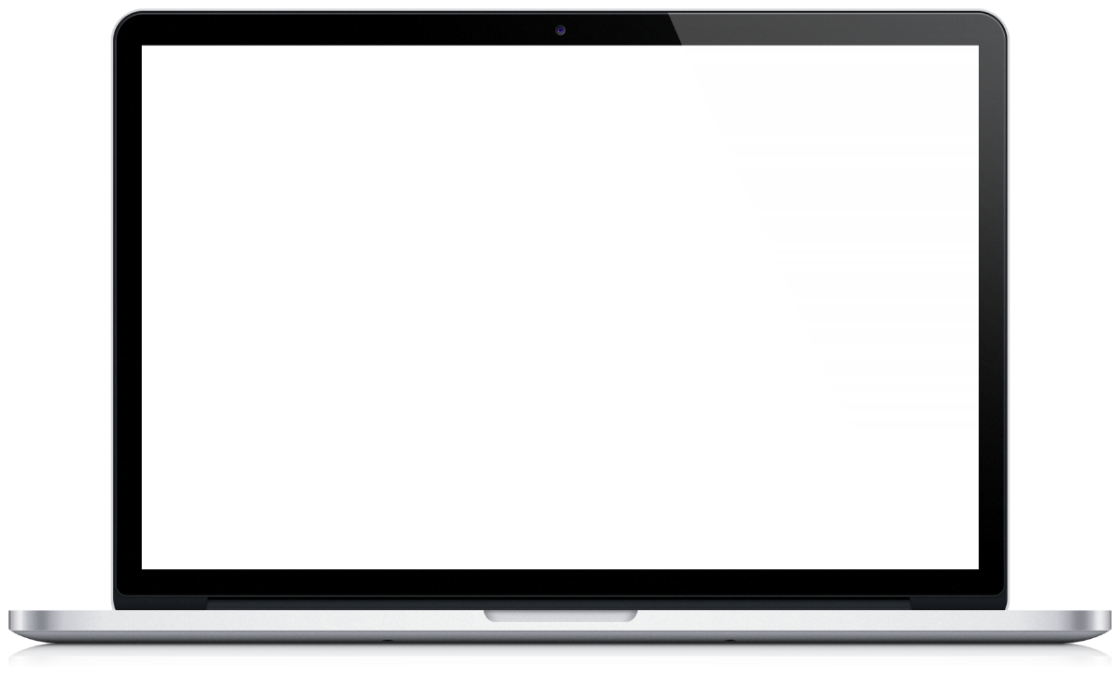 Check Your Results
Far far away, behind the word mountains, far from the countries Vokalia and Consonantia, there live the blind texts. Separated they live in Bookmarksgrove right at the coast of the Semantics.
65%
20%
15%
Sport
Aerobic
Fitness
A small river named Duden flows by their place and supplies it with the necessary regelialia. It is a paradisematic country, in which roasted parts of sentences fly into your mouth. Even the all-powerful Pointing.
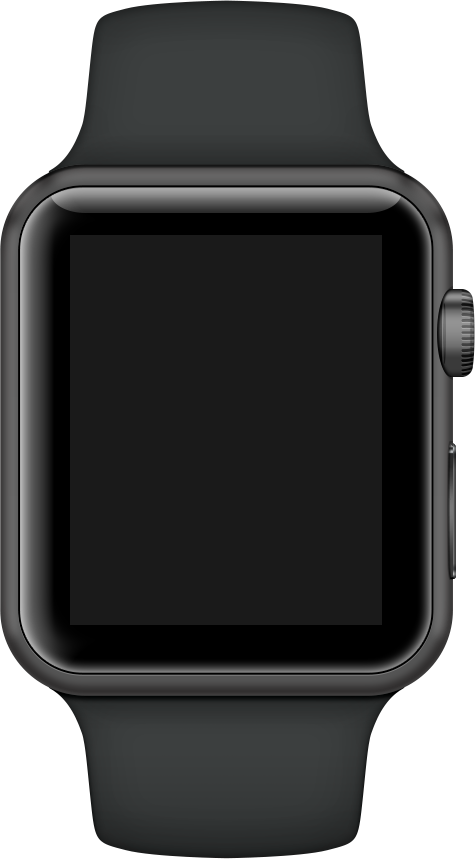 Schedule
Suitable for all categories business and personal presentation
SMARTWATCH
MOCKUP
Timer
Suitable for all categories business and personal presentation
The Big Oxmox advised her not to do so, because there were thousands of bad Commas, wild Question Marks and devious Semikoli, but the Little Blind Text didn’t listen.
Location
Suitable for all categories business and personal presentation
Support
Suitable for all categories business and personal presentation
SECTION
BREAK
JOIN OUR TEAM
FREE MEMBERSHIP
The Big Oxmox advised her not to do so, because there were thousands of bad Commas, wild Question Marks and devious Semikoli, but the Little Blind Text didn’t listen. She packed her seven, the belt and made herself.
Learn more
Workout
Routine
Fitness
Classes
Healthy
Program
DATA MEMBERS
Male Members
Female Members
80%
60%
OUR FLOWCHART
Step 03
Step 05
Step 01
Suitable for all categories business and personal presentation
Suitable for all categories business and personal presentation
Suitable for all categories business and personal presentation
Step 04
Step 02
Suitable for all categories business and personal presentation
Suitable for all categories business and personal presentation
SOCIAL MEDIA
4250+
2500+
The Big Oxmox advised her not to do so, because there were thousands of bad Commas, wild Question Marks and devious Semikoli, but the Little Blind Text didn’t listen. She packed her seven versalia, put her initial into the belt and made herself on the way. When she reached the first hills of the Italic Mountains.
Suitable for all categories business and personal presentation
Suitable for all categories business and personal presentation
3500+
4500+
Suitable for all categories business and personal presentation
Suitable for all categories business and personal presentation
PRICE TABLE
BEGINNER
ROOKIE
EXPERT
ADVANCED
$65
$45
$25
$75
Feature 01
Feature 01
Feature 01
Feature 01
Feature 02
Feature 02
Feature 02
Feature 02
Feature 03
Feature 03
-
Feature 03
Feature 04
Feature 04
-
-
Feature 05
-
-
-
Learn more
Learn more
Learn more
Learn more
24
SWOT ANALYSIS
Weakness
Strength
S
W
The Big Oxmox advised her not to do so, because there were thousands of bad Commas, wild Question Marks and devious Semikoli, but the Little Blind Text didn’t listen.
The Big Oxmox advised her not to do so, because there were thousands of bad Commas, wild Question Marks and devious Semikoli, but the Little Blind Text didn’t listen.
Threats
Opportunity
The Big Oxmox advised her not to do so, because there were thousands of bad Commas, wild Question Marks and devious Semikoli, but the Little Blind Text didn’t listen.
The Big Oxmox advised her not to do so, because there were thousands of bad Commas, wild Question Marks and devious Semikoli, but the Little Blind Text didn’t listen.
O
T
WORLDWIDE MAP
825+
Members
$17M
685+
Members
Far far away, behind the word mountains, far from the countries Vokalia and Consonantia, there live the blind texts. Separated they live in Bookmarksgrove right at the coast of the Semantics, a large language ocean.
230+
Members
EUROPE MARKET
The Big Oxmox advised her not to do so, because there were thousands of bad Commas, wild Question Marks and, but the Little Blind Text didn’t listen. She packed her seven, put initial into the belt & made herself on the way.
2,39K
1,84K
BEST PARTNERS
I am so happy, my dear friend, so absorbed in the exquisite sense of mere tranquil existence, that I neglect my talents. I should be incapable of drawing a single stroke.
Andrew Haggar
OUR CONTACT
A small river named Duden flows by their place and supplies it with the necessary regelialia. It is a paradisematic country, in which roasted parts of sentences fly into your mouth. Even the all-powerful Pointing has no control about the blind texts it is an almost.
Padjadjaran Street No.393
Bandung, West Java
Indonesia 40232
+12 345 678 90
slidefactory@gmail.com
29
THANKS
Have a nice day